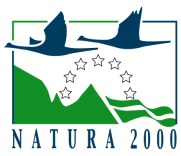 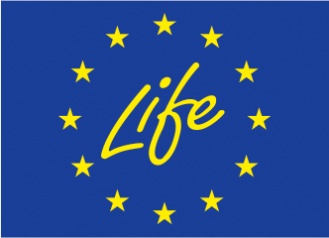 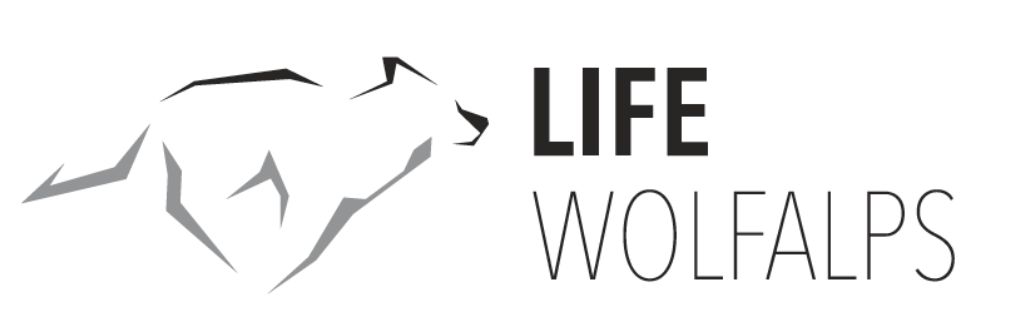 IL RITORNO DEL LUPO IN LOMBARDIA: 
il progetto Wolfalps
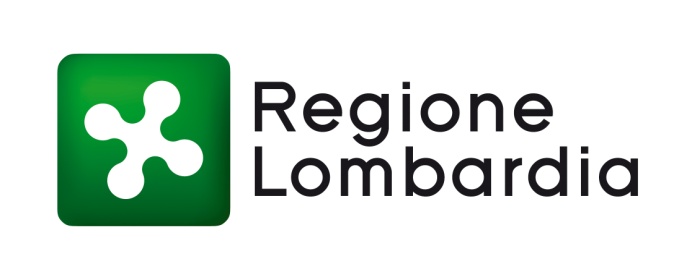 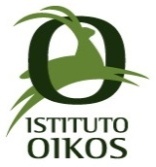 Edolo, 
15 febbraio 2016
Filippo Zibordi
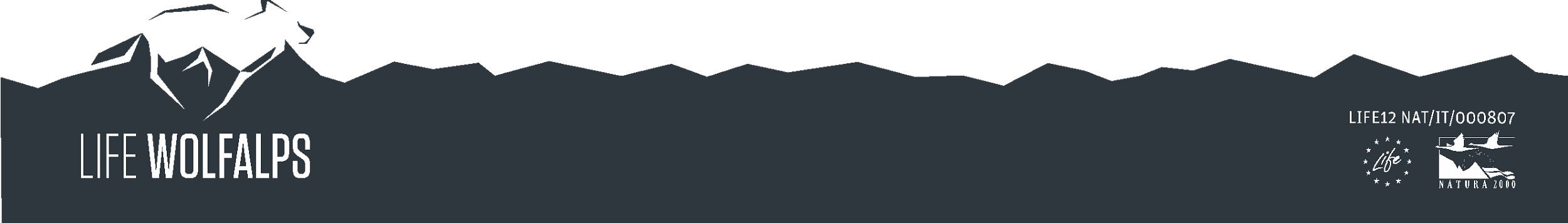 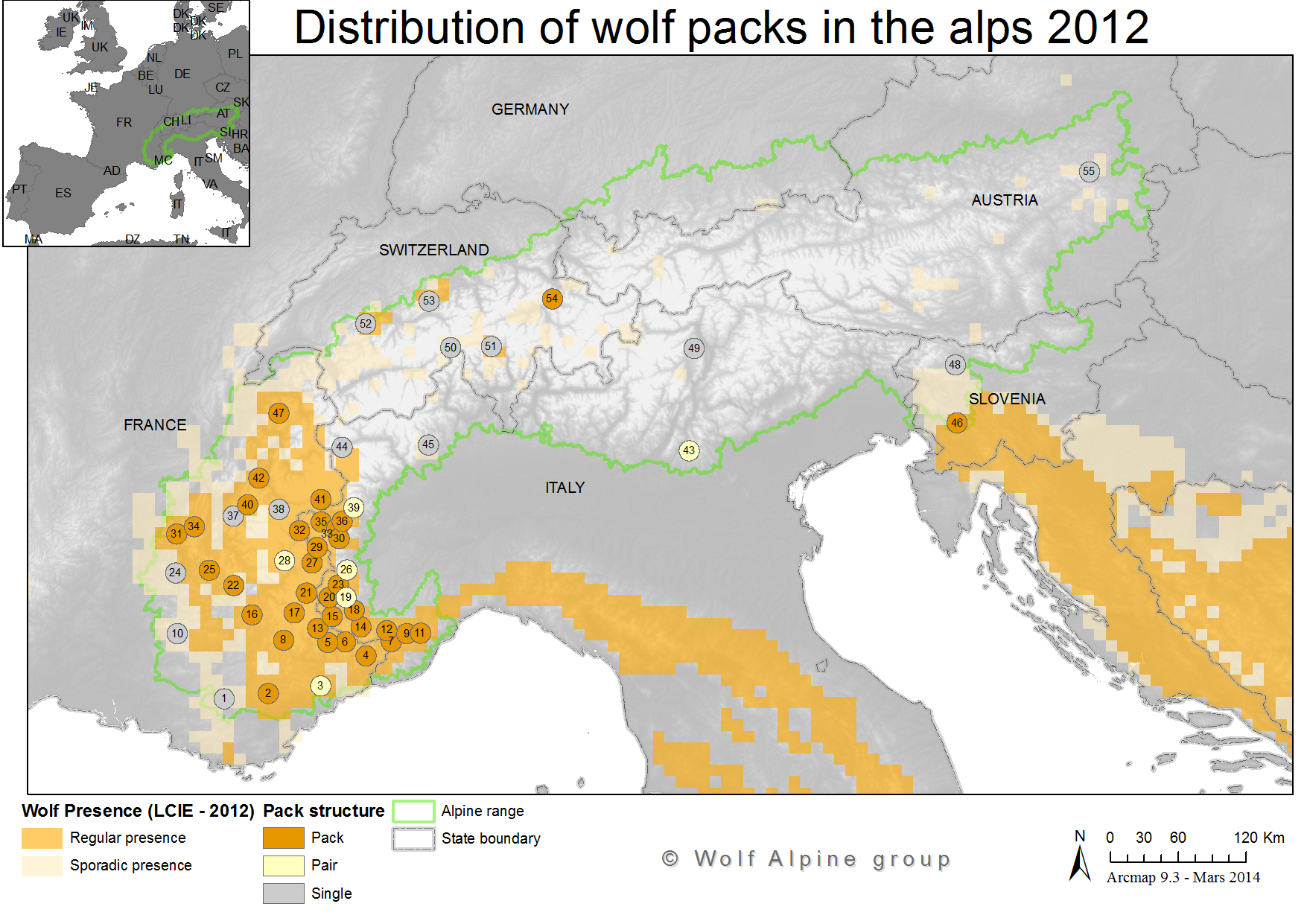 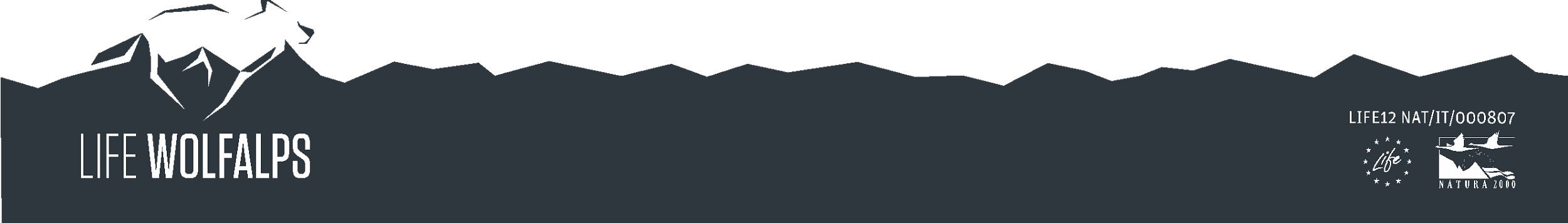 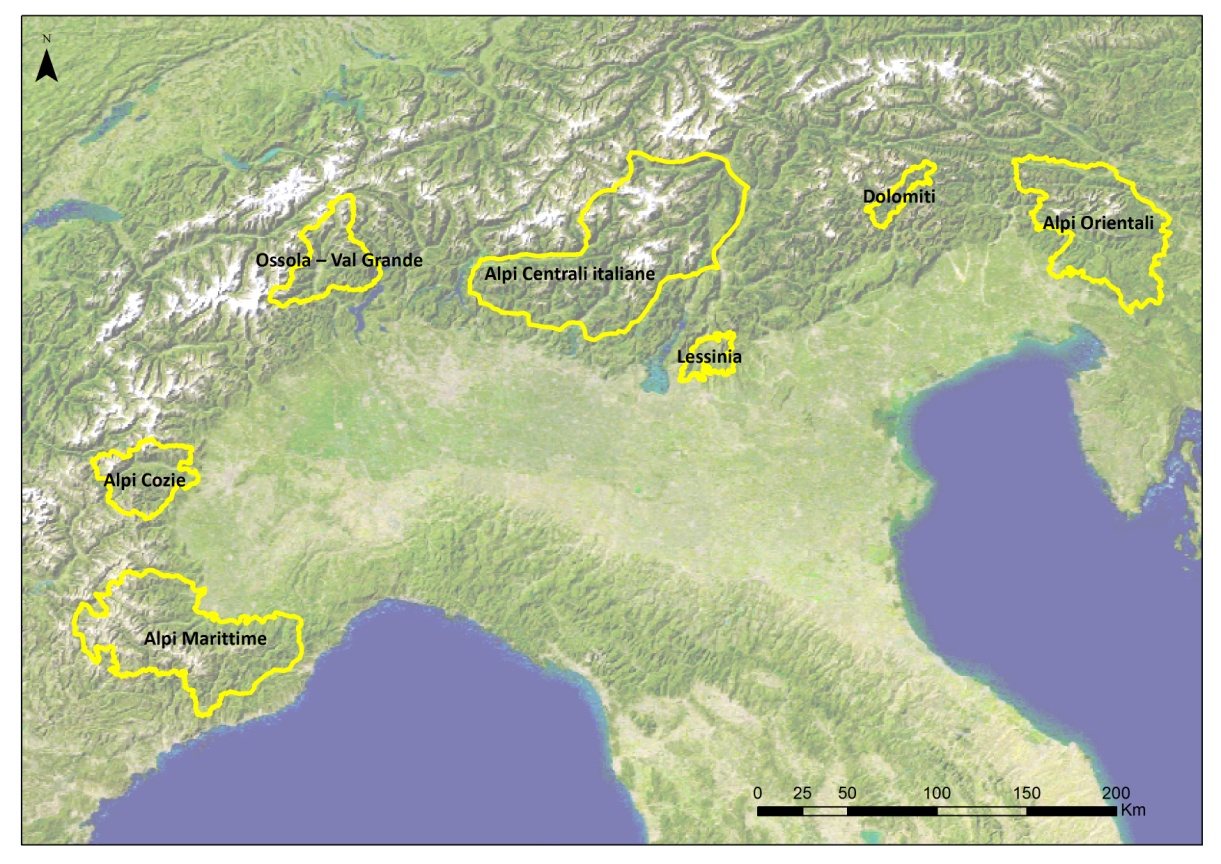 Parco Naturale Alpi Marittime
Corpo Forestale dello Stato
Ente di Gestione del Parco Naturale del Marguareis
Ente di Gestione Aree Protette Alpi Cozie
Ente di Gestione Aree Protette dell’Ossola
Ente Parco Nazionale Val Grande
Consorzio Parco Nazionale dello Stelvio
Regione Lombardia
Regione Veneto
MUSE - Museo delle Scienze di Trento
Parco Nazionale del Triglav (SLO)
Università di Lubiana (SLO)


Con il supporto in Trentino di:
Servizio Foreste e fauna PAT
Parco Naturale Adamello Brenta
20 ANNI FA
il  ritorno lupo

OGGI
32 branchi
3 ANNI FA
il ritorno del lupo

OGGI
1 branco
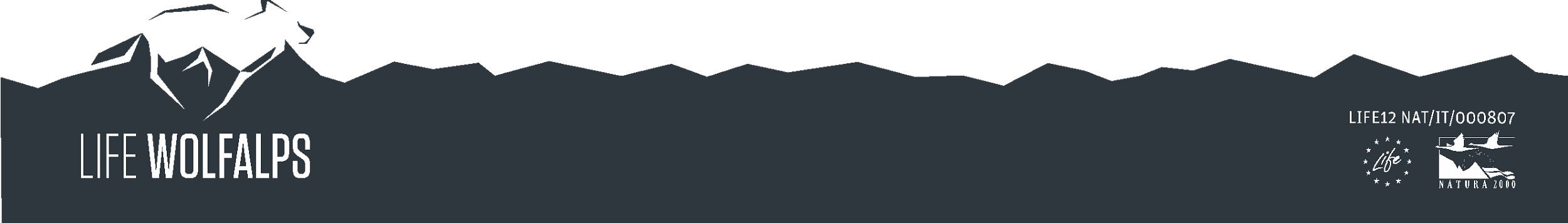 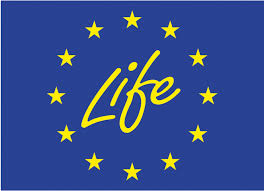 STRUMENTO FINANZIARIO DELL’UNIONE EUROPEA ISTITUITO PER SOSTENERE PROGETTI DI CONSERVAZIONE DELL’AMBIENTE E DELLA NATURA
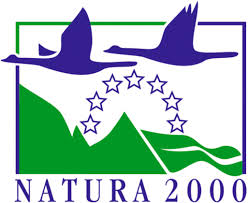 CONTRIBUIRE ALLA CONSERVAZIONE DI SPECIE O HABITAT DI INTERESSE COMUNITARIO CHE VIVONO NEL TERRITORIO DELL’UNIONE EUROPEA
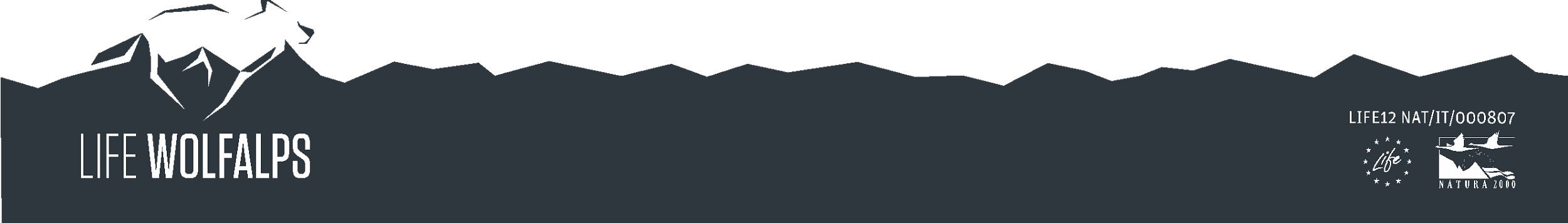 LIFE
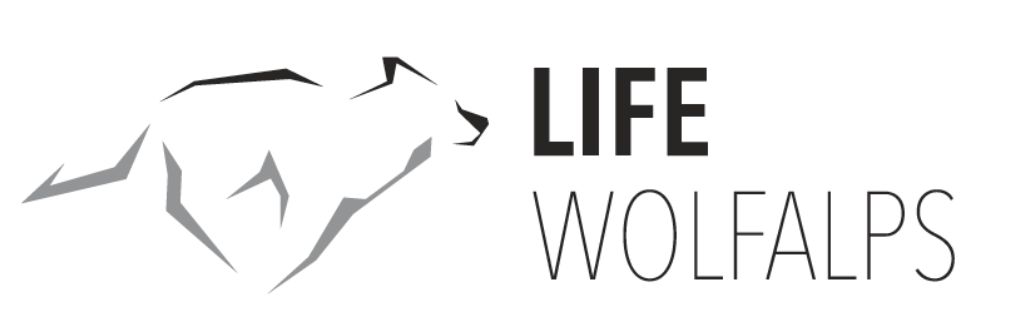 01/09/2013 - 31/05/2018
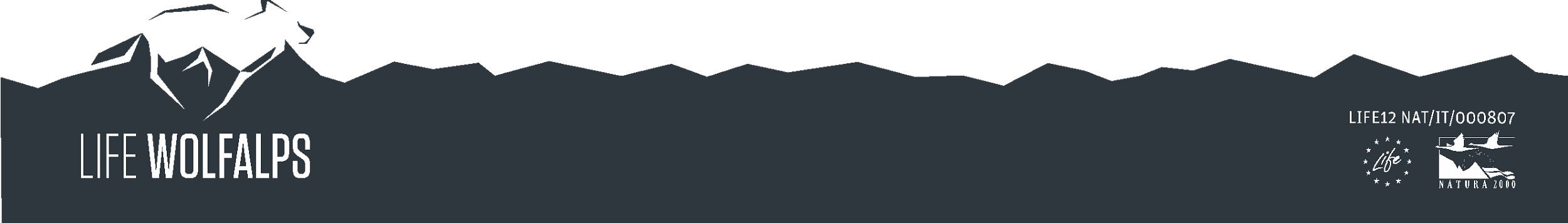 LIFE WOLFALPS
[Speaker Notes: Presentazione di LIFE]
Frammentazione gestionale
Bracconaggio 
Conflitti con la zootecnia
Conflitti con la caccia
Isolamento geografico
Conflitti sociali
Ibridazione
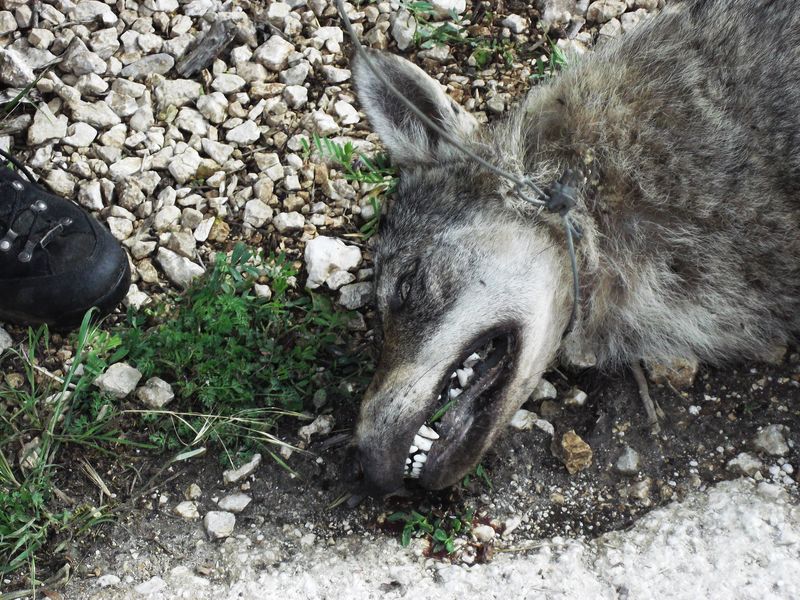 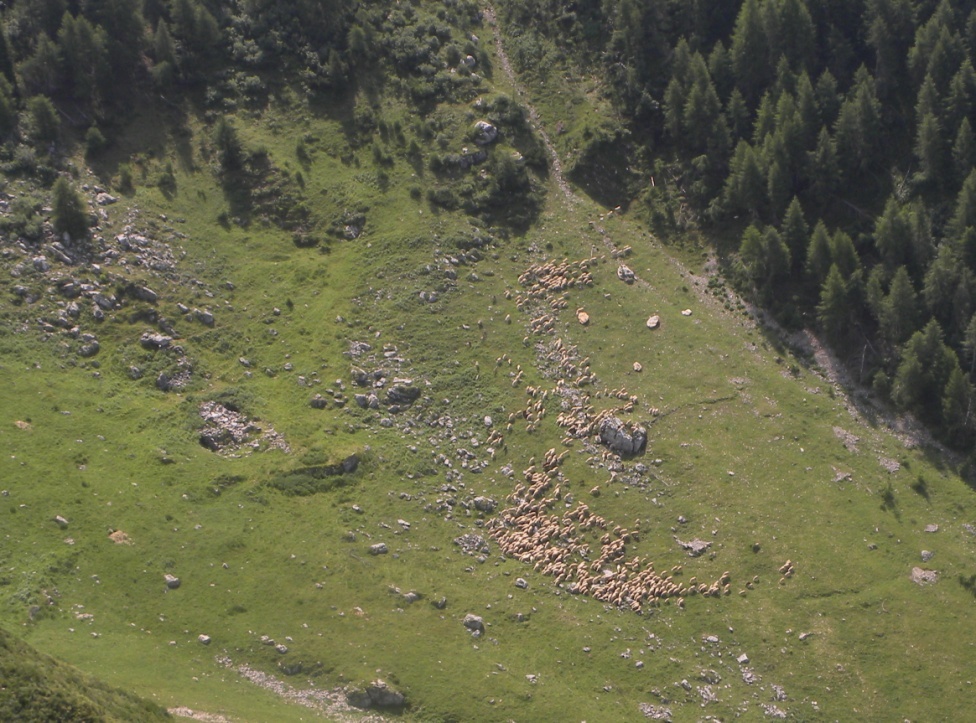 R. Rizzoli – Archivio Servizio Foreste e fauna PAT
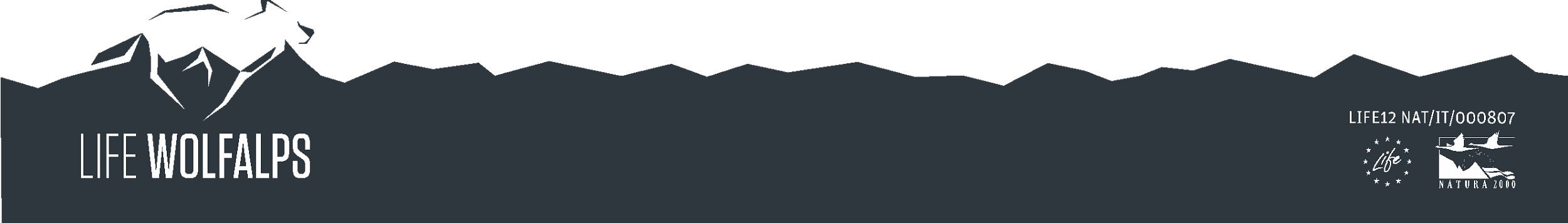 QUALI DIFFICOLTÀ INCONTRA IL LUPO 
SULLA PROPRIA STRADA?
Azioni preparatorie ed elaborazione di piani di gestione


Azioni concrete di conservazione


Divulgazione al pubblico
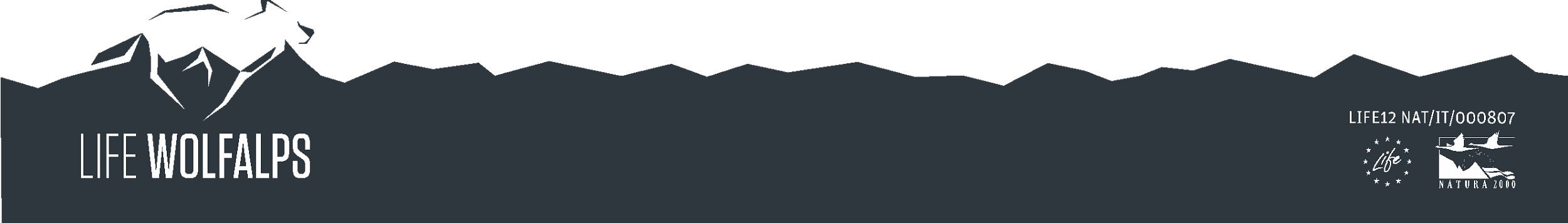 COME SUPERARE LE DIFFICOLTÀ?
Quanti lupi?
Quanti ibridi?
Quanti danni?
Quanto bracconaggio?


Gli attuali sistemi di prevenzione sono utili?
Come uniformare la gestione della specie?



Cosa pensa la gente del lupo?
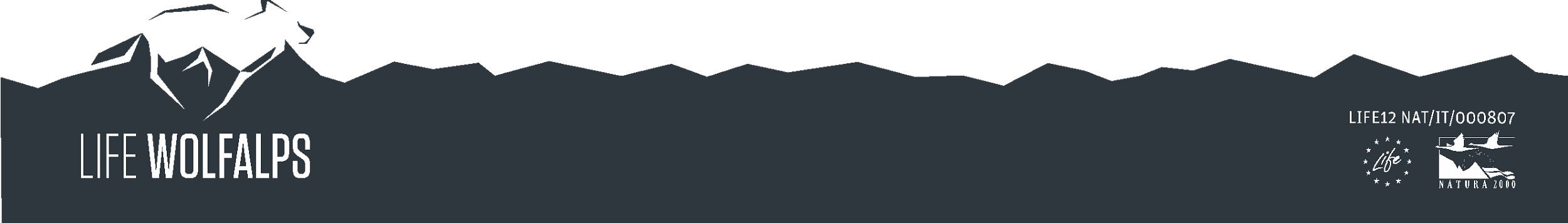 AZIONI PREPARATORIE ED ELABORAZIONE 
DI PIANI DI GESTIONE
Antibracconaggio (formazione di nuclei cinofili e di personale specializzato)


Sistemi di prevenzione (recinzioni elettrificate, cani da guardiania, presenza del pastore, ecc)


Il lupo come risorsa economica e turistica
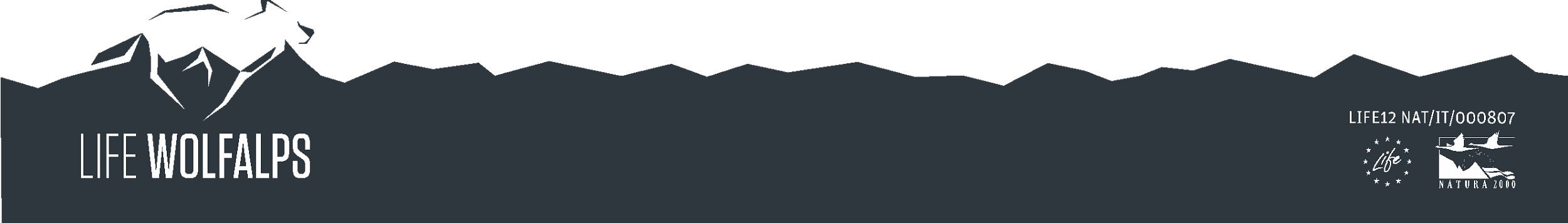 AZIONI CONCRETE DI CONSERVAZIONE
Quale pubblico?

TUTTO!
AD OGGI WOLFALPS HA FORMATO/INFORMATO

Allevatori
Cacciatori
Residenti
Studenti
Professori
Escursionisti
Gestori dell’ambiente e della fauna
Personale di vigilanza
Veterinari
Referenti didattici
Operatori didattici
Giornalisti
Appassionati di natura
…
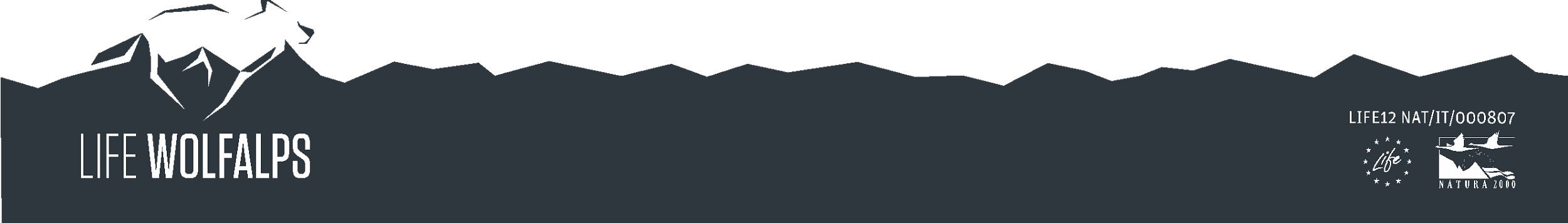 DIVULGAZIONE
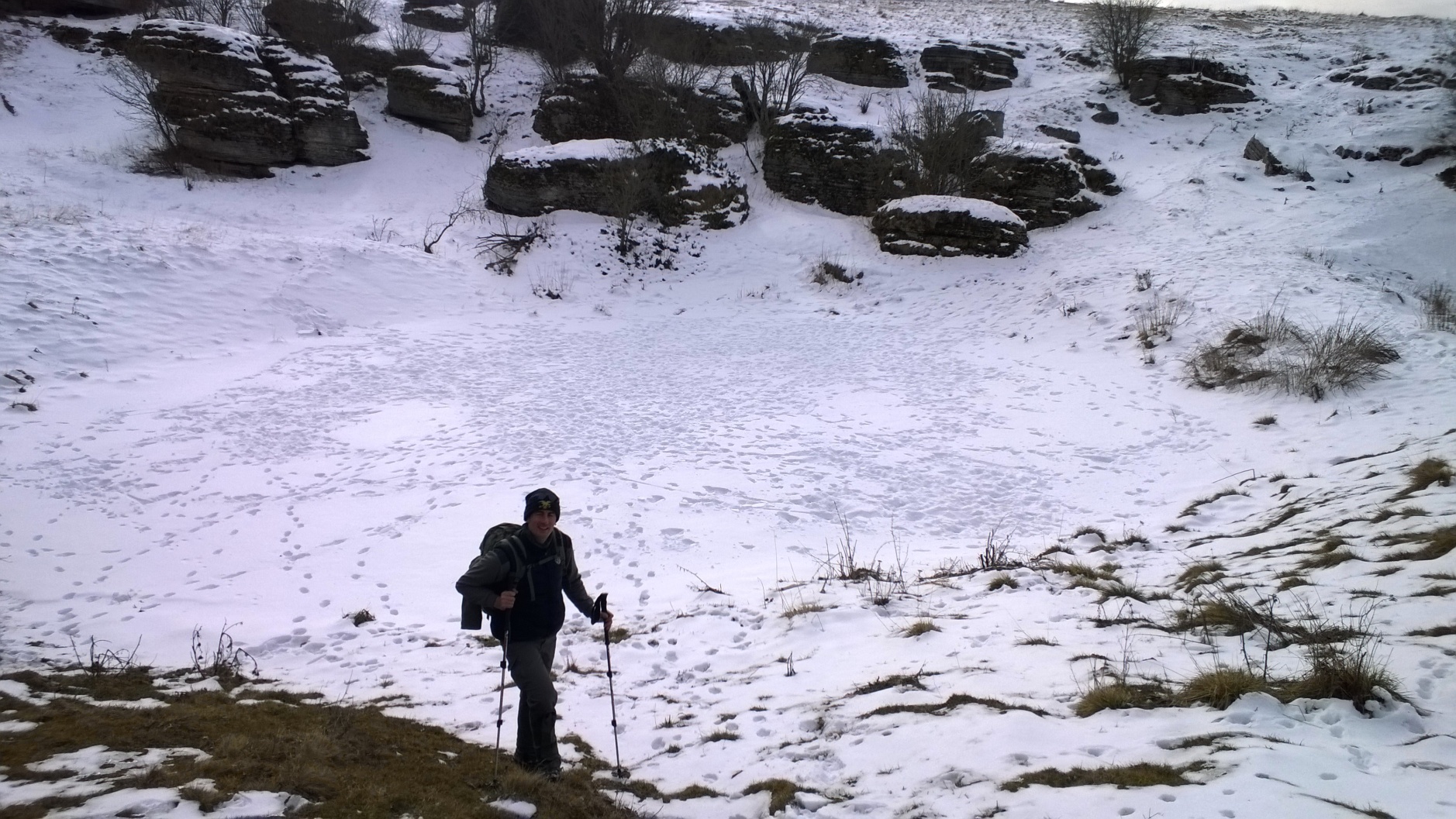 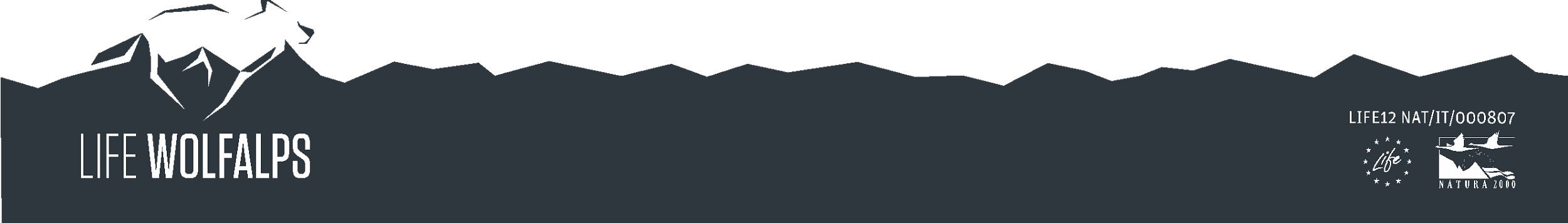 I MONITORAGGI – SNOW TRACKING
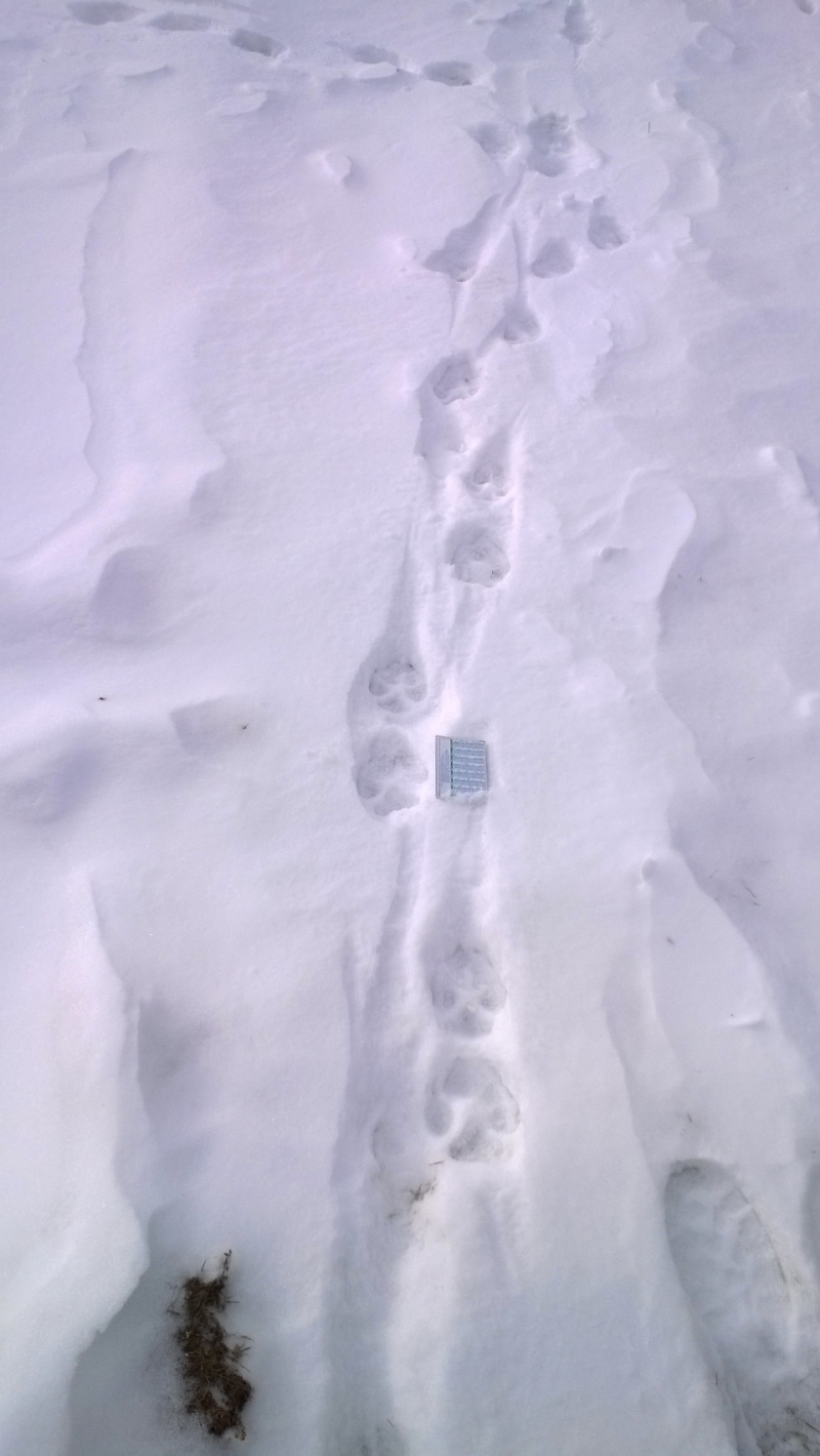 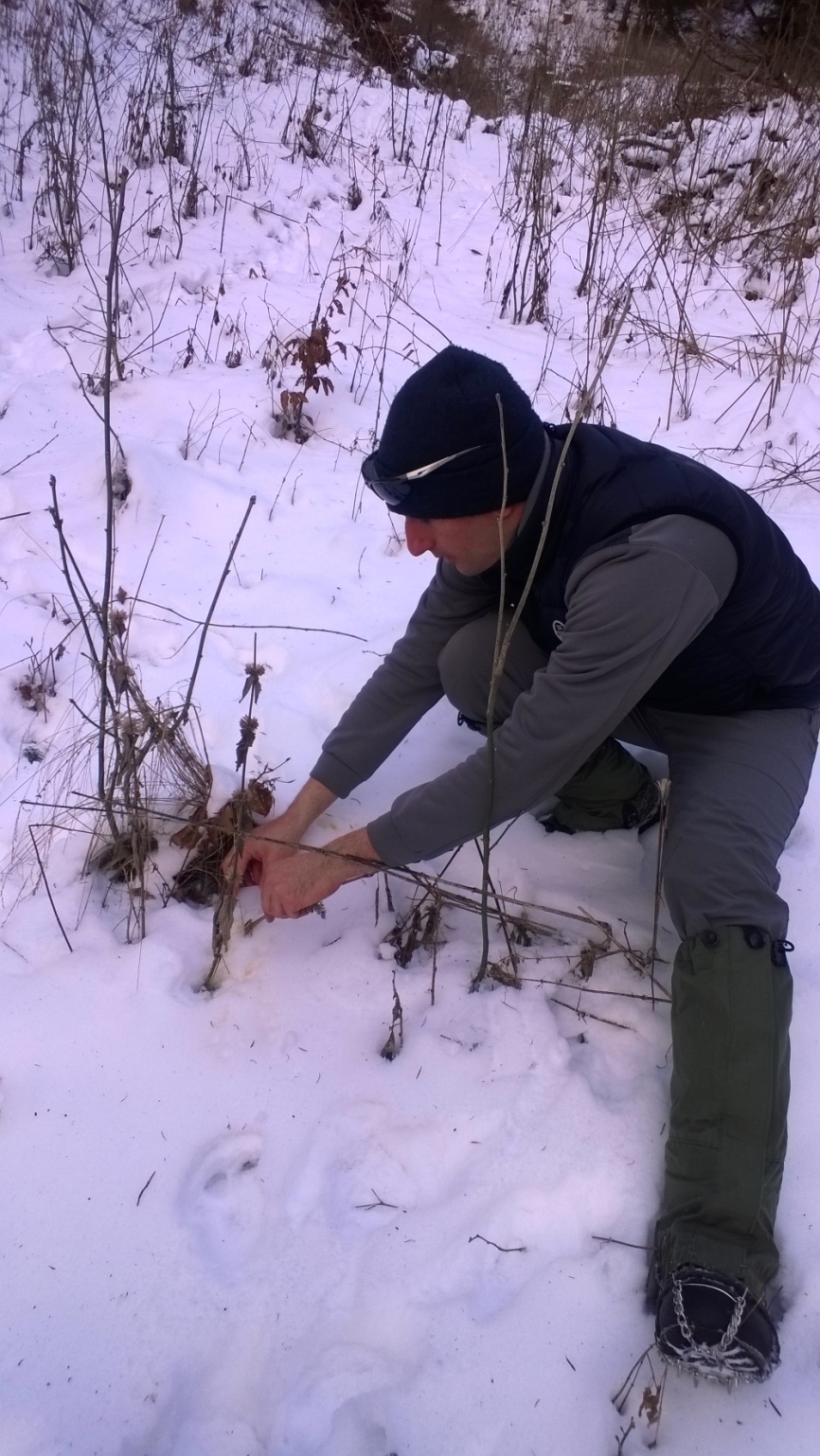 ESCREMENTI
URINA
PELO
SALIVA
TESSUTO
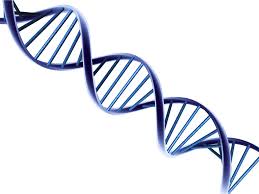 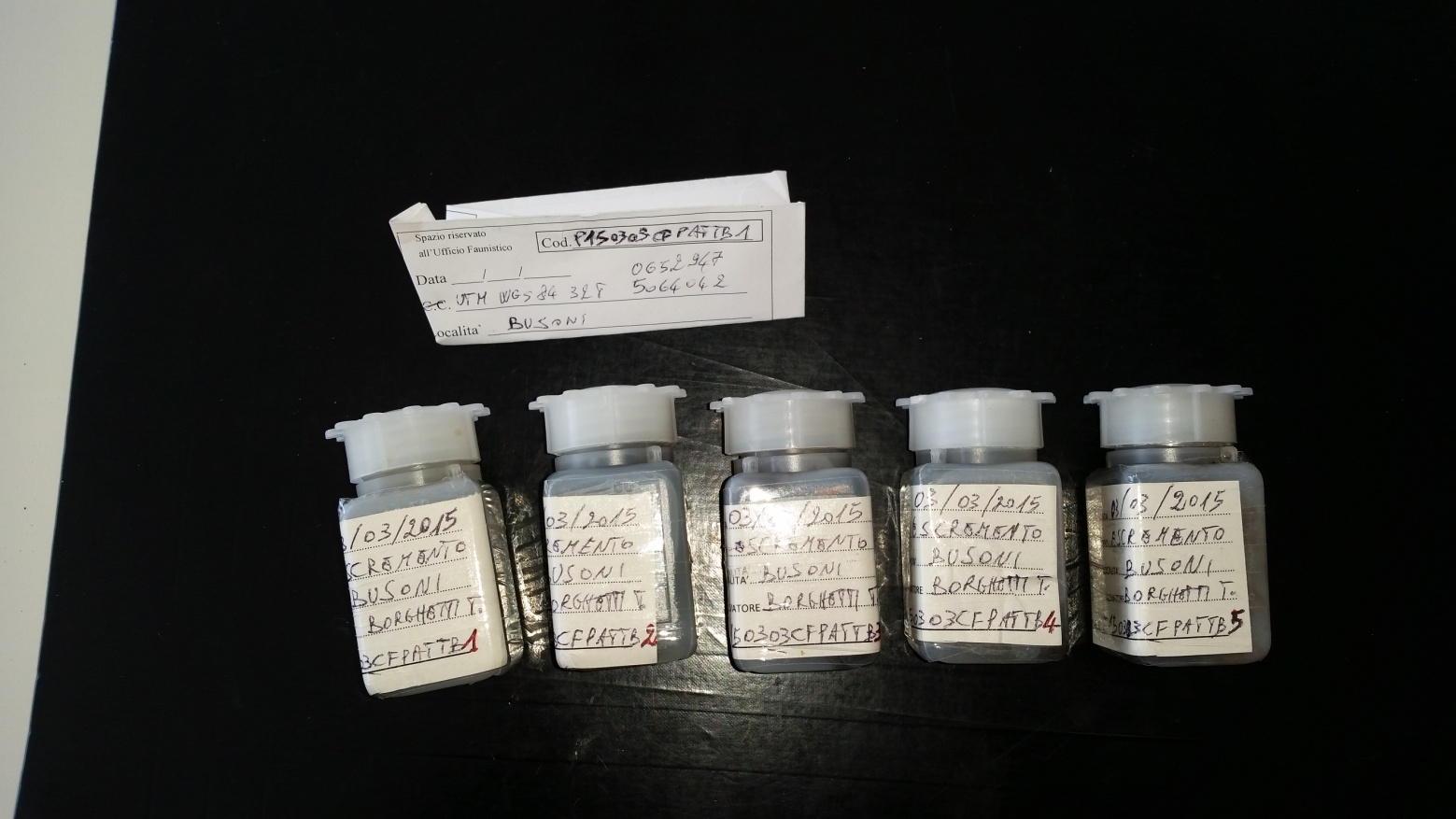 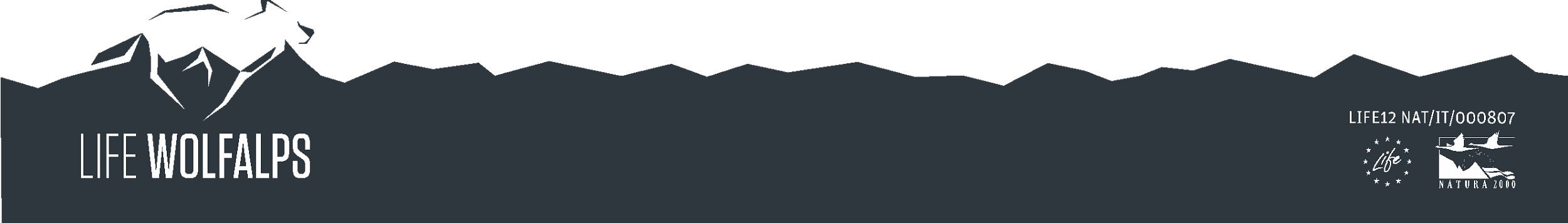 I MONITORAGGI – SNOW TRACKING
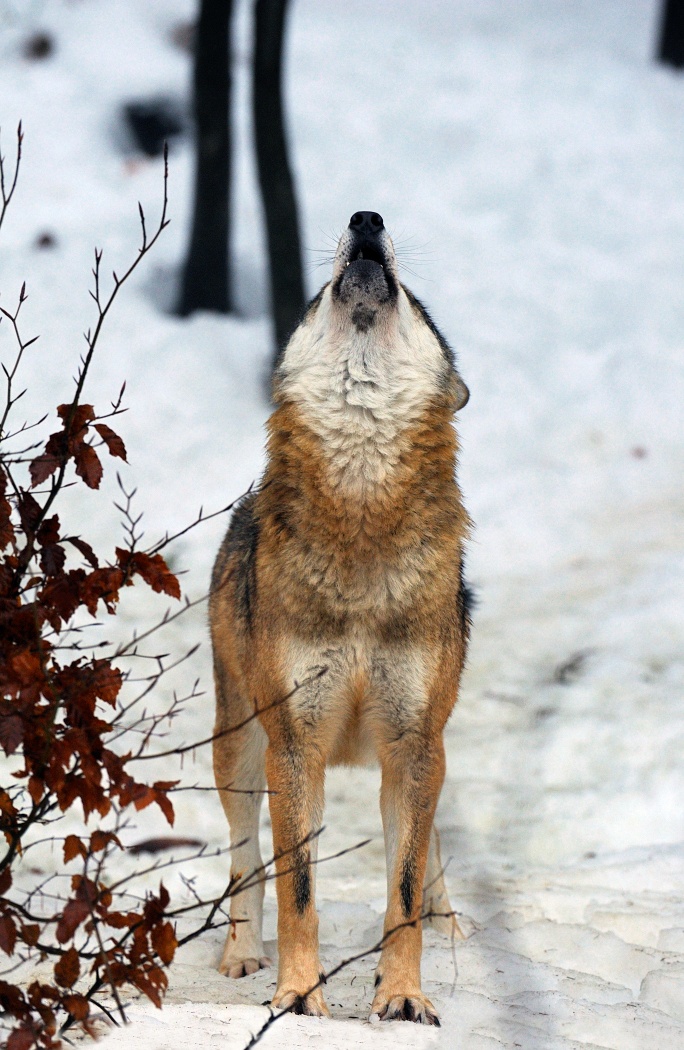 ESCREMENTI
URINA
PELO
SALIVA
TESSUTO
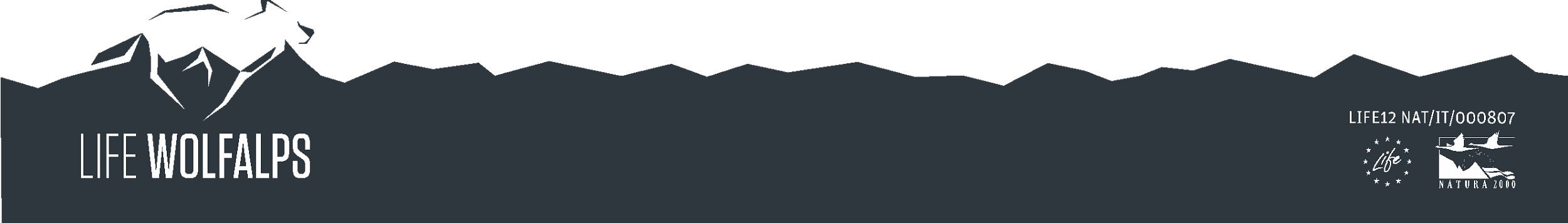 I MONITORAGGI – WOLF HOWLING
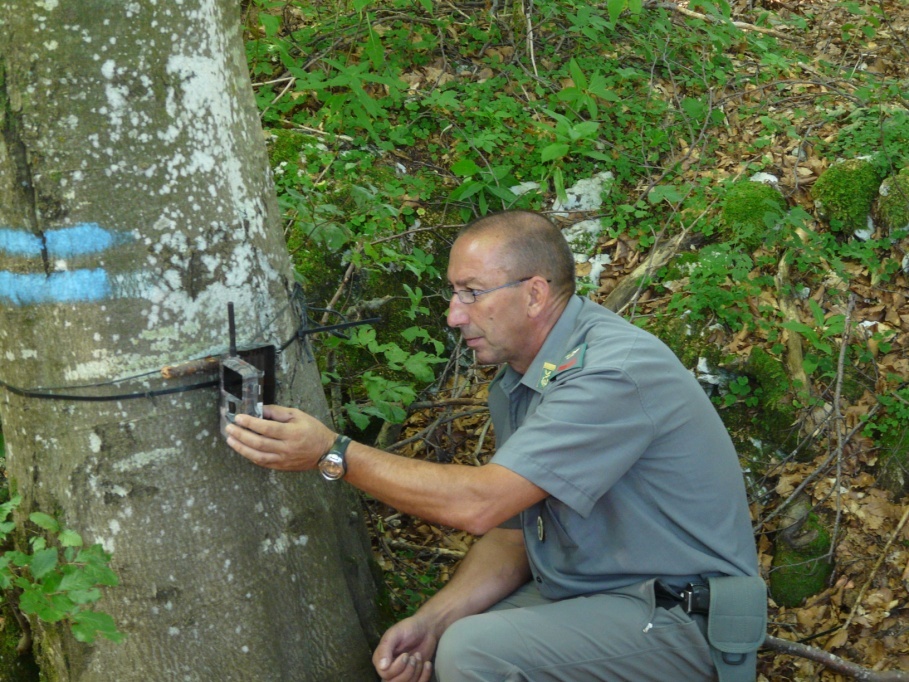 ESCREMENTI
URINA
PELO
SALIVA
TESSUTO
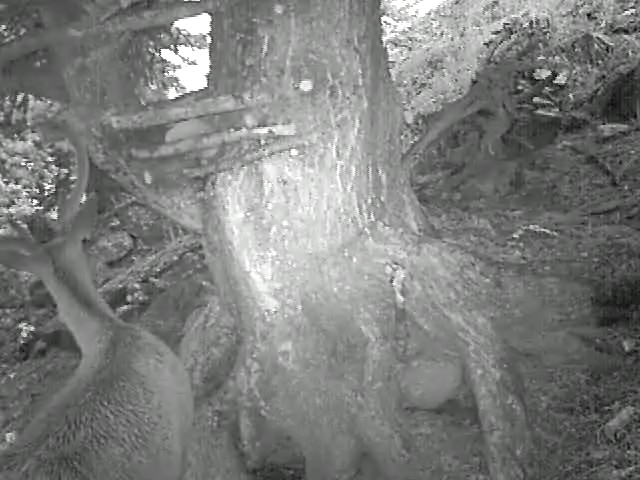 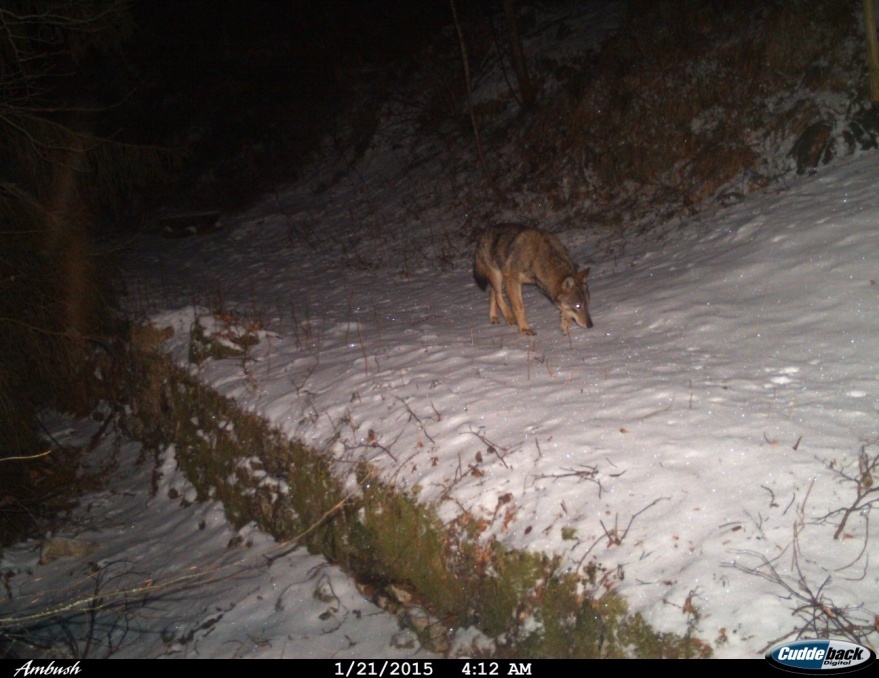 Foto Tommaso Borghetti – Archivio Servizio Foreste e fauna PAT
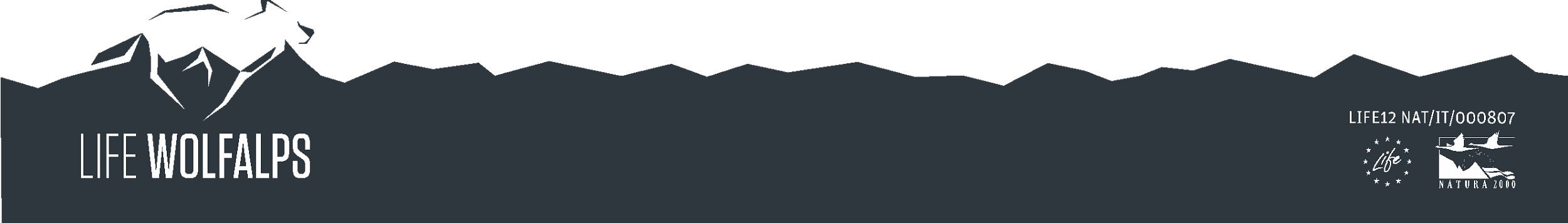 I MONITORAGGI – FOTOTRAPPOLE
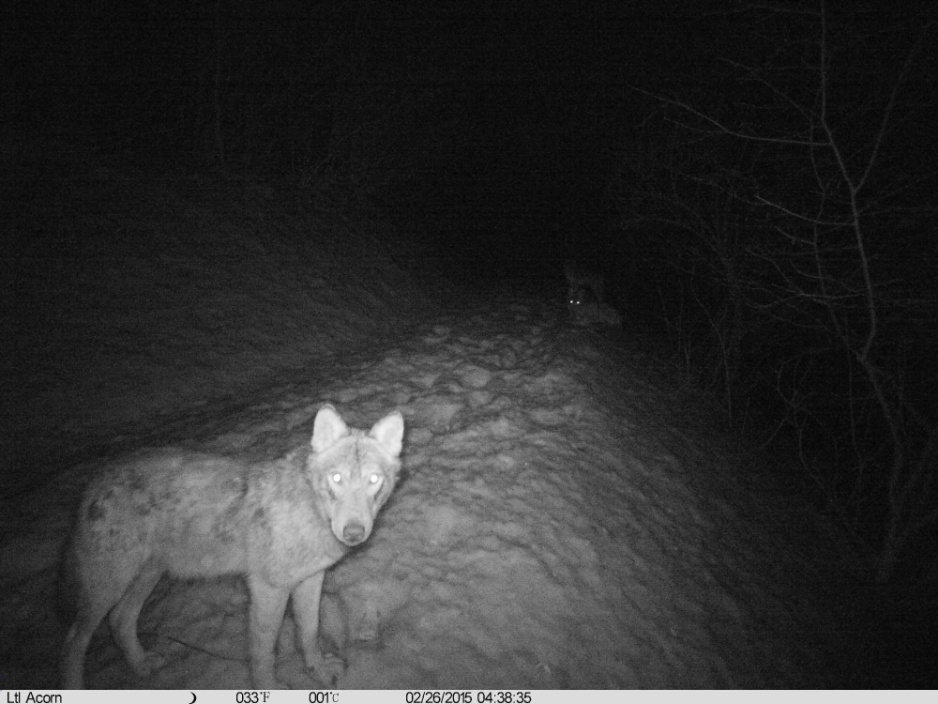 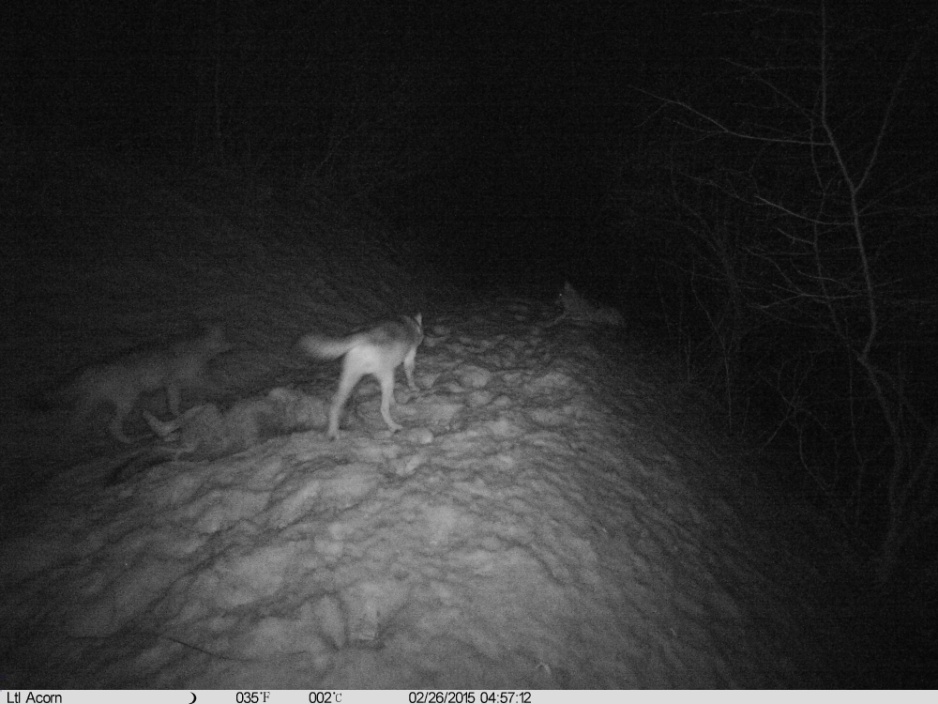 ESCREMENTI
URINA
PELO
SALIVA
TESSUTO
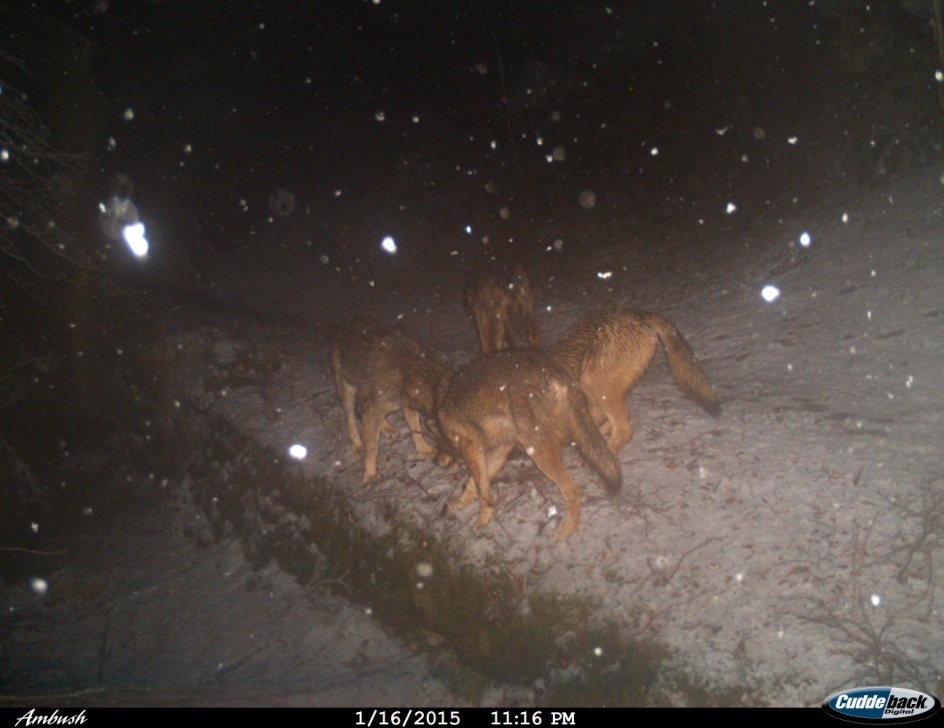 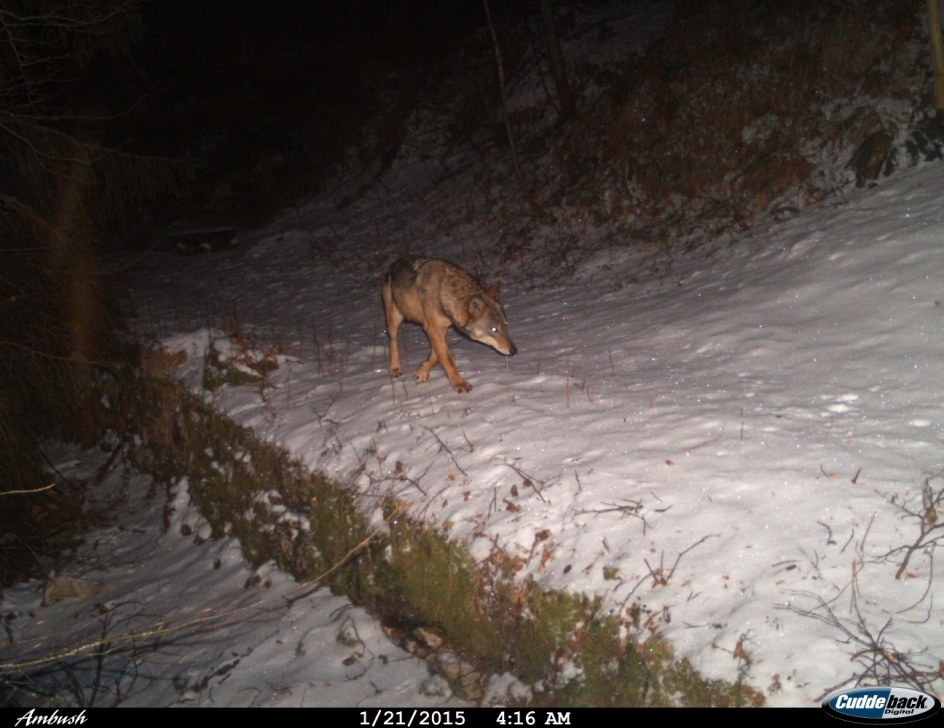 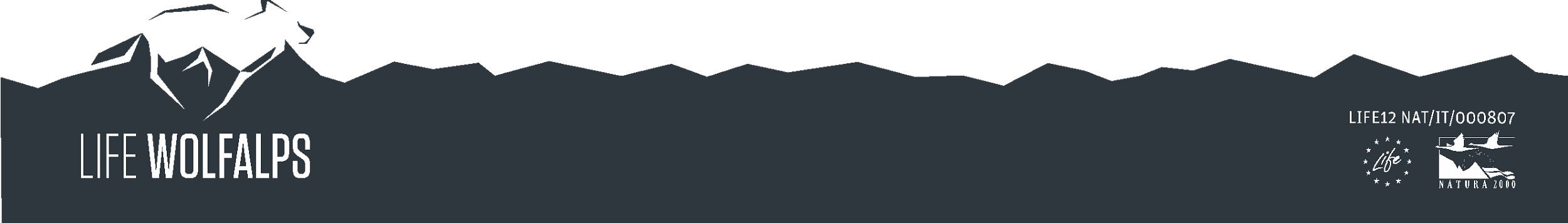 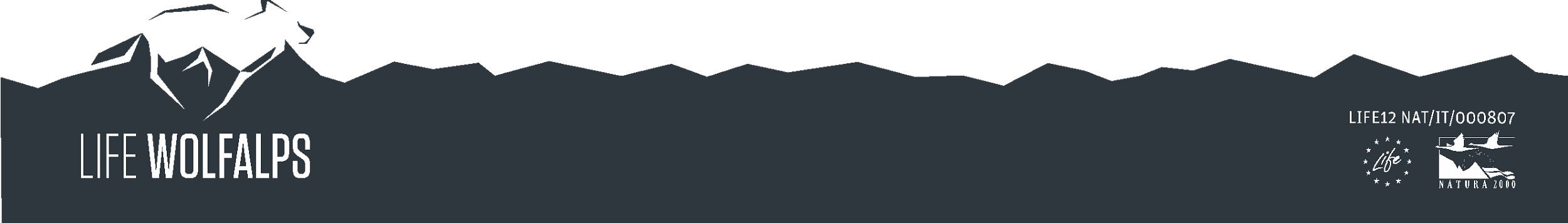 Foto Tommaso Borghetti – Archivio Servizio Foreste e fauna PAT
I MONITORAGGI – FOTOTRAPPOLE
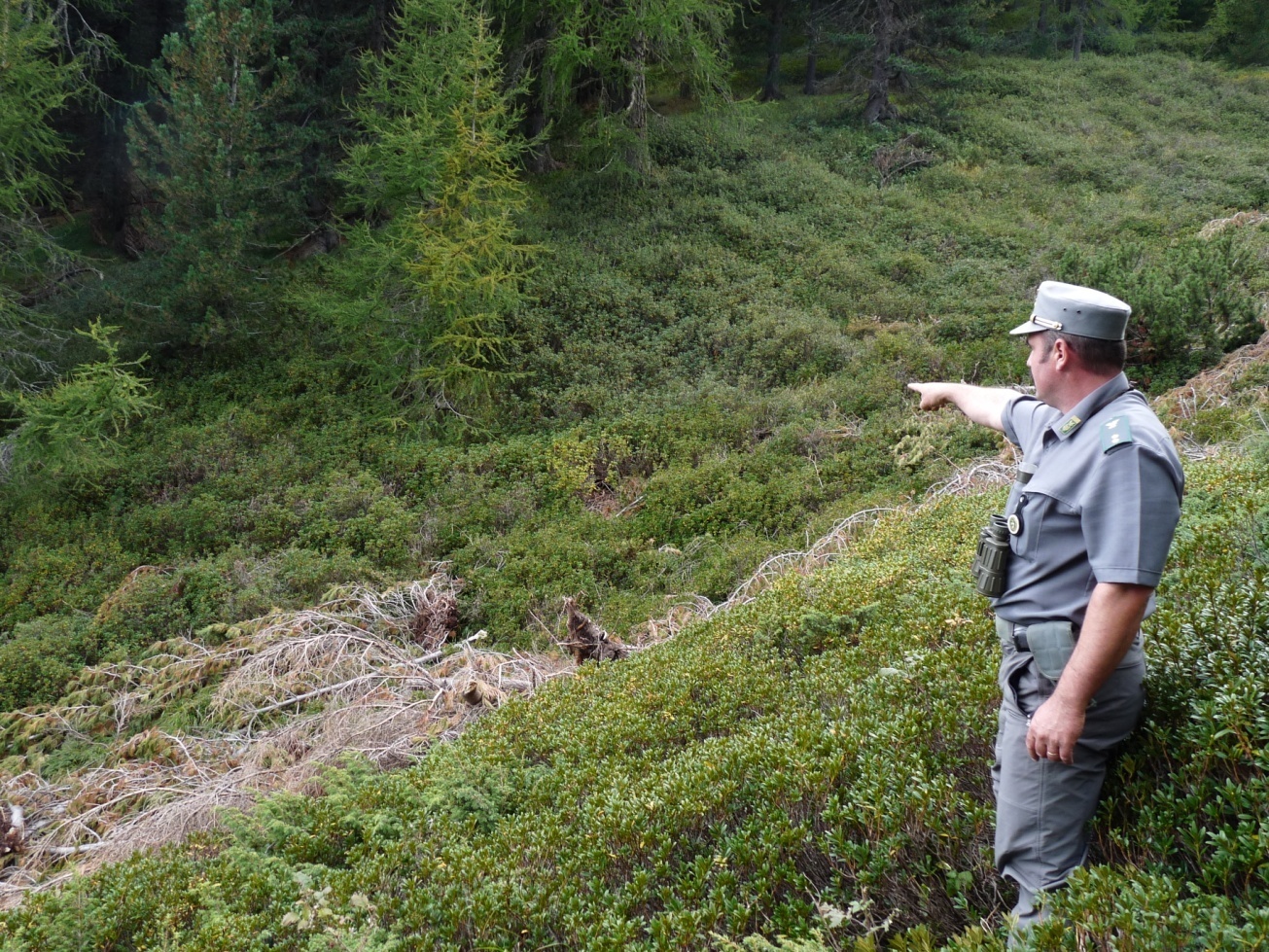 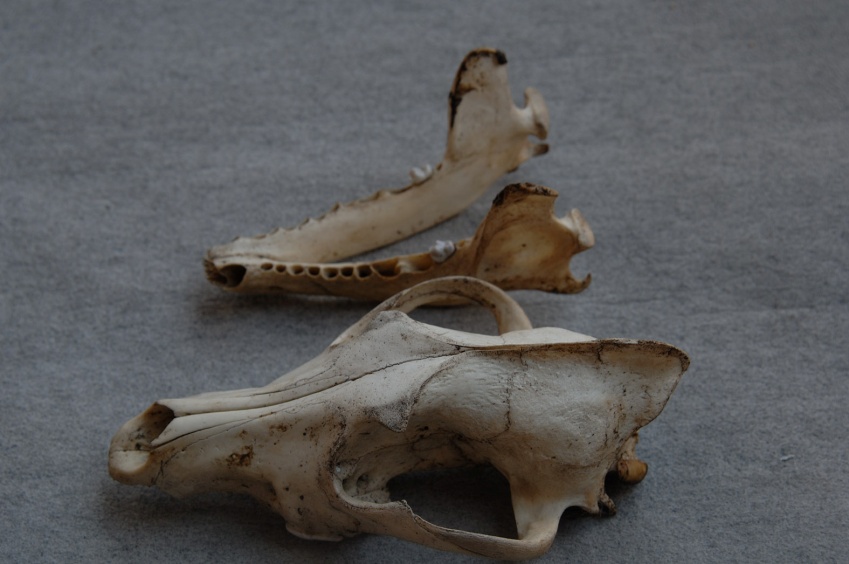 Archivio Servizio Foreste e fauna PAT
Passo Oclini – Val di Fiemme – autunno 2008
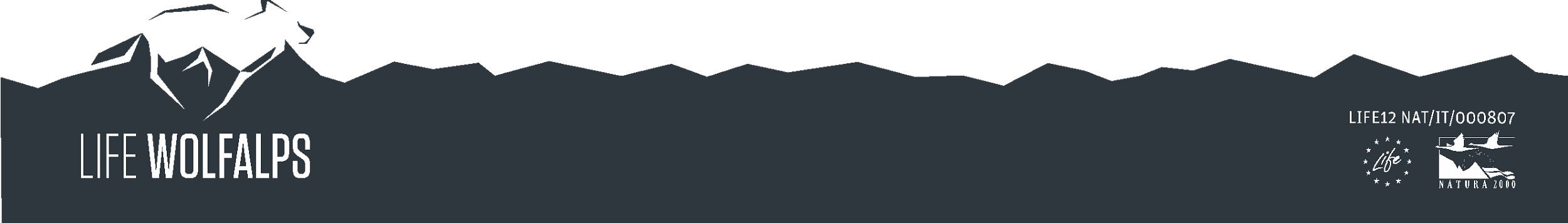 I MONITORAGGI – CARCASSE
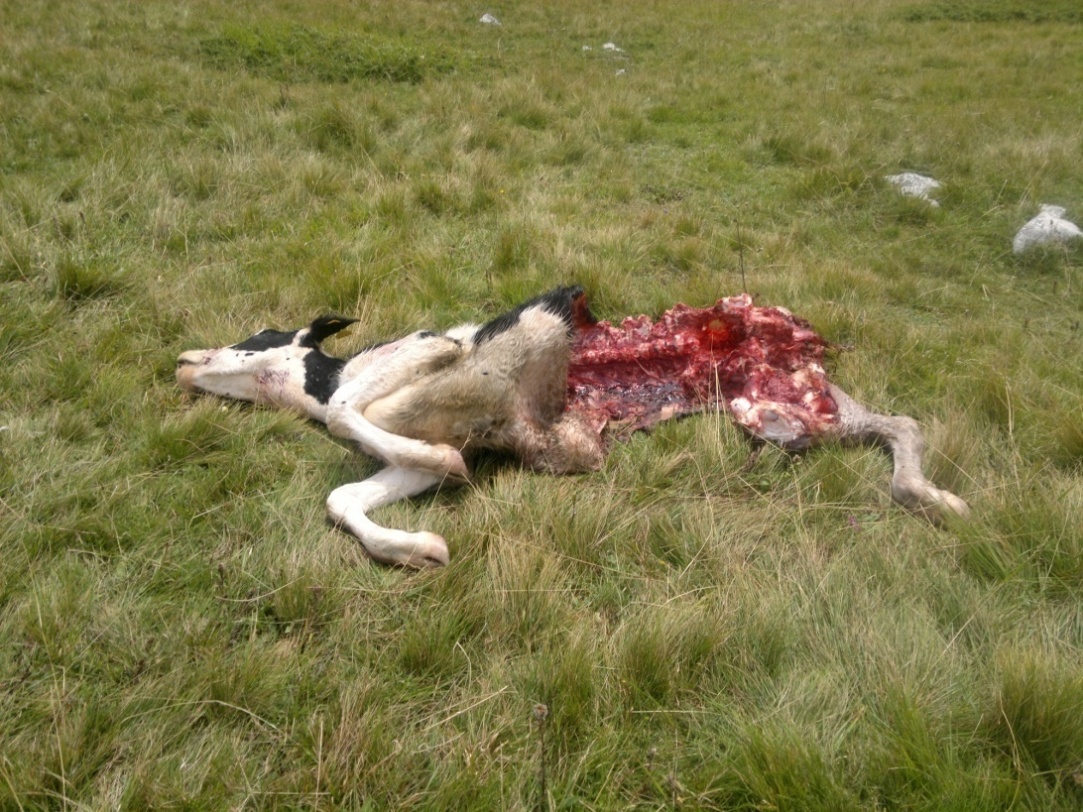 2014 TN:
 8 attacchi
15 capi (3 bovini 4 equini 8 caprini)
9.200 euro indennizzati
Archivio Servizio Foreste e fauna PAT
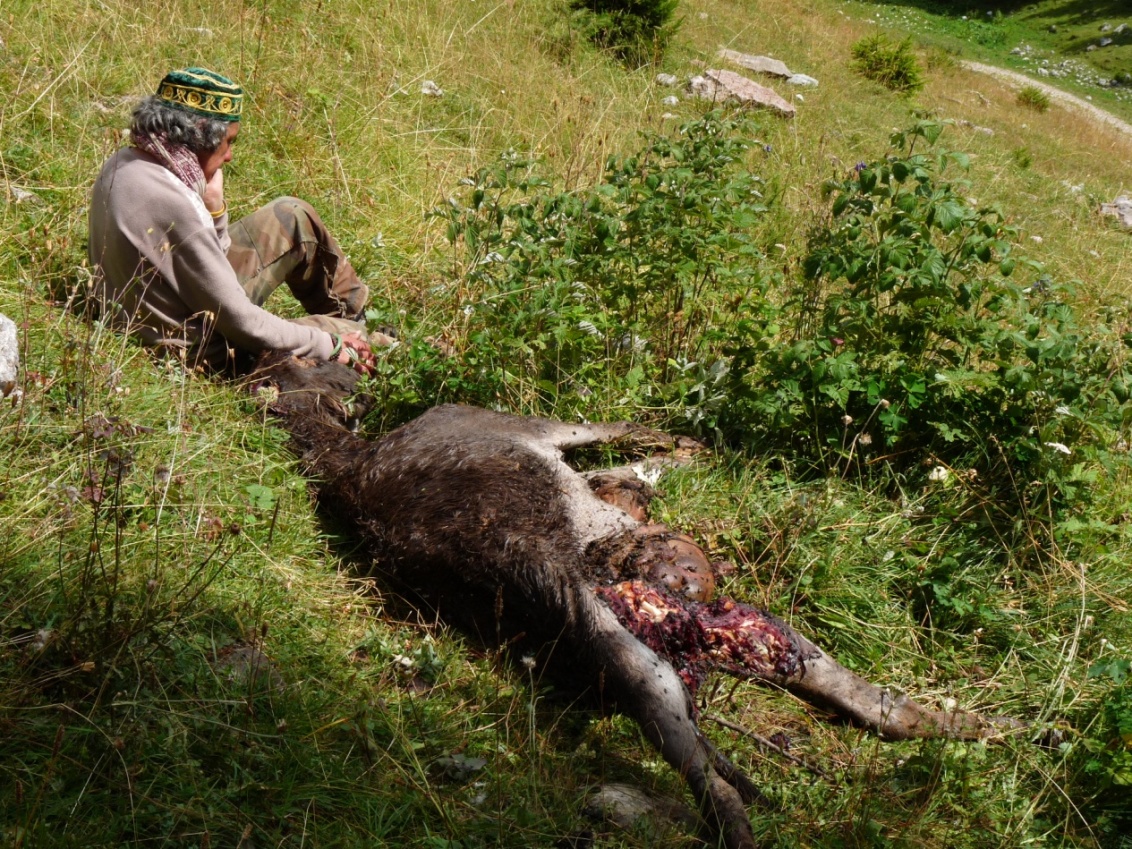 Archivio Servizio Foreste e fauna PAT
2014 VR:
38 attacchi
53 capi (39 bovini, 10 asini, 3 pecore, 1 capra)
36+5 uccisioni/soppressioni
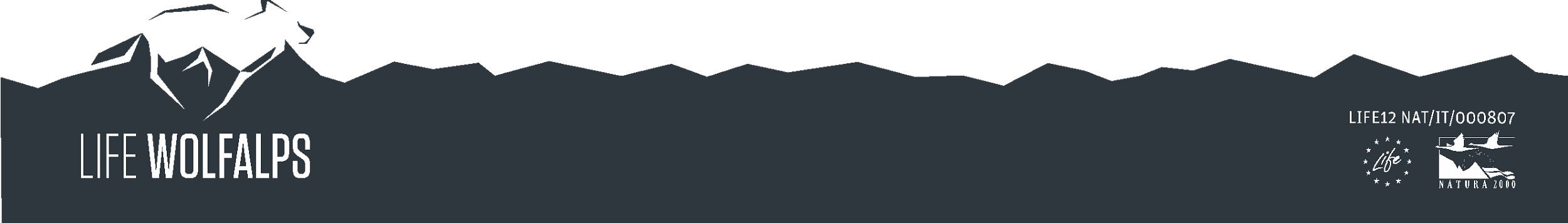 DANNI
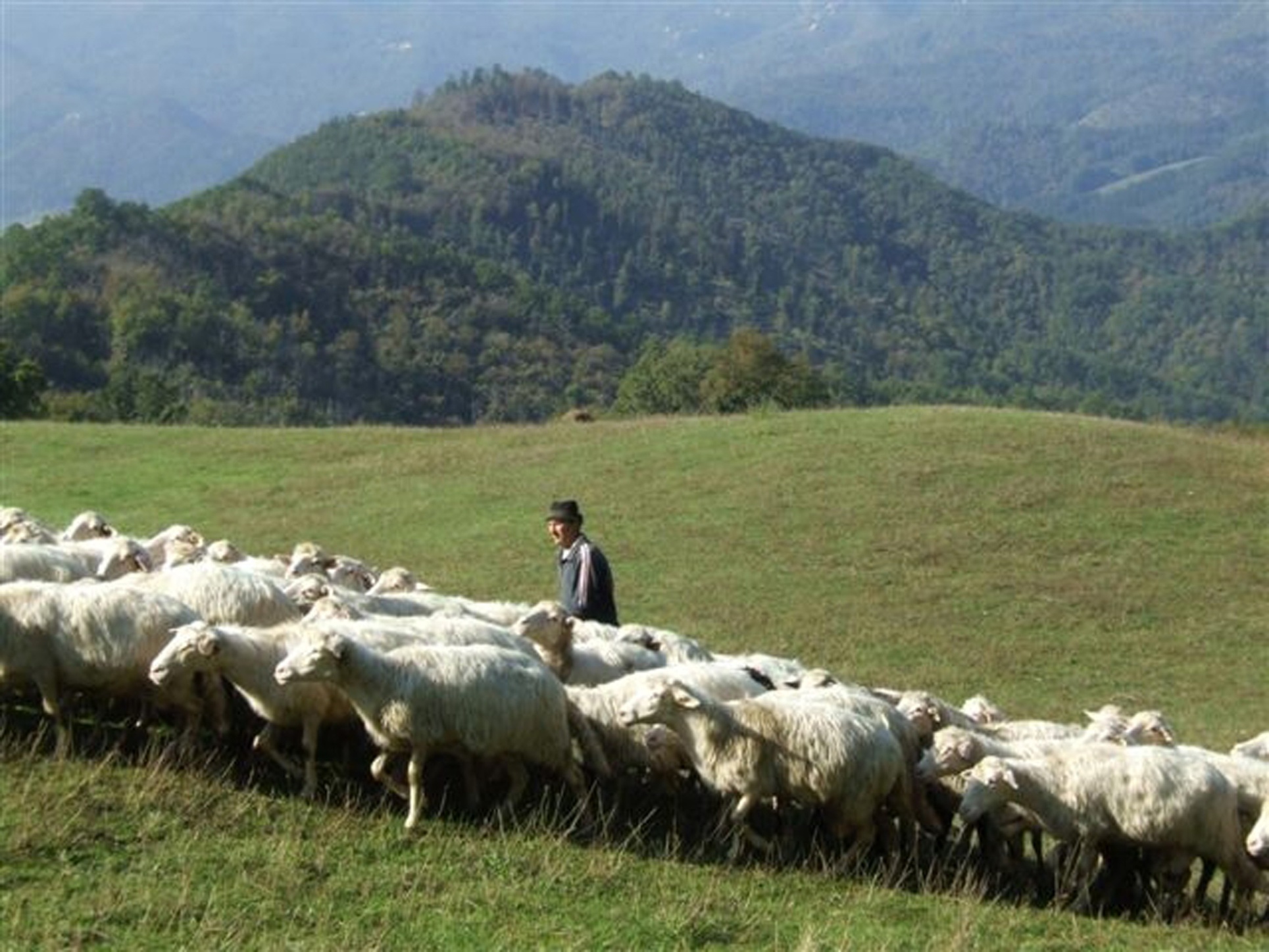 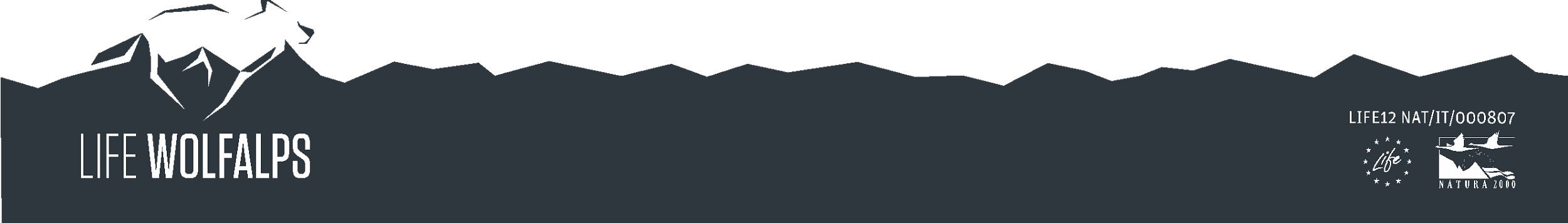 PREVENZIONE - PASTORE
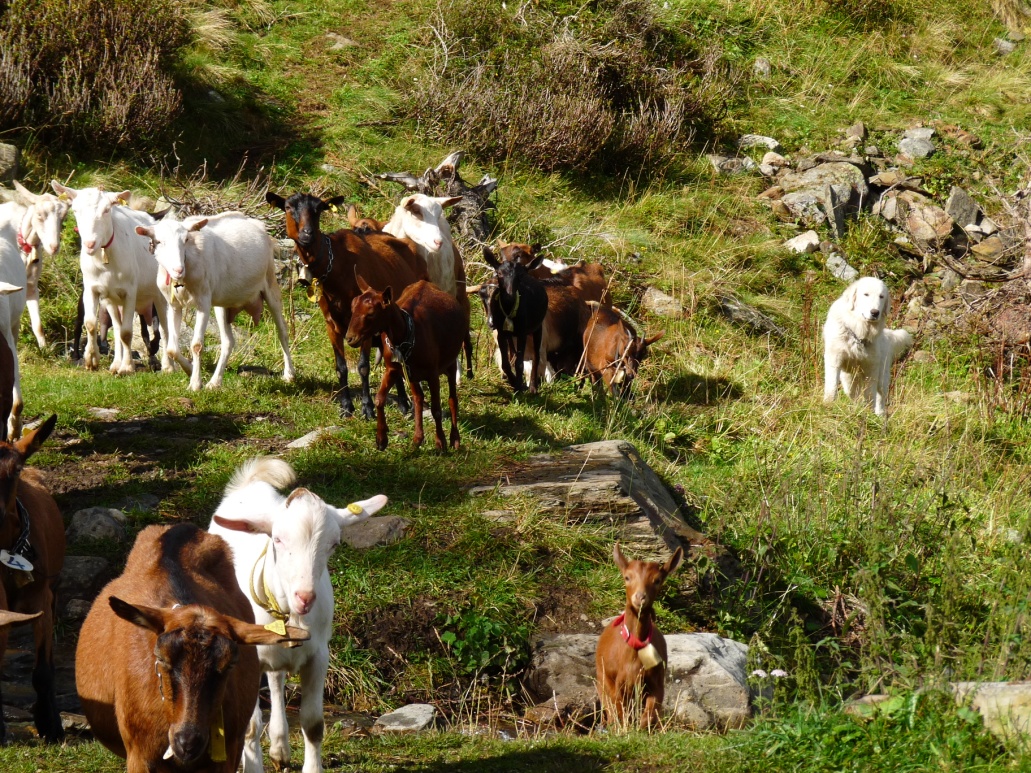 - Archivio Servizio Foreste e fauna PAT
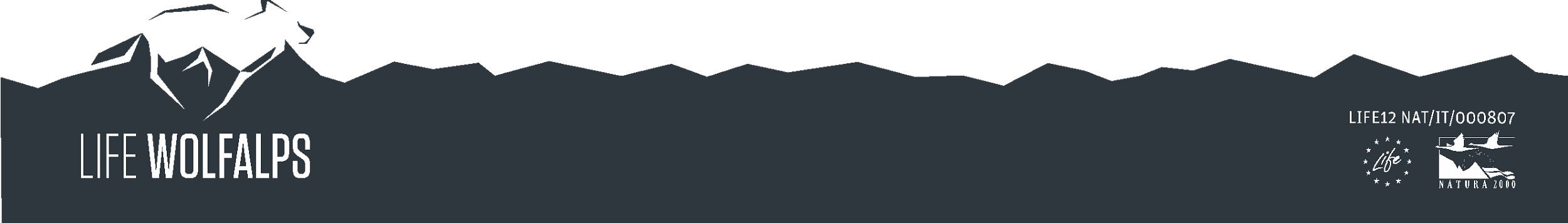 PREVENZIONE – CANI DA GUARDIANIA
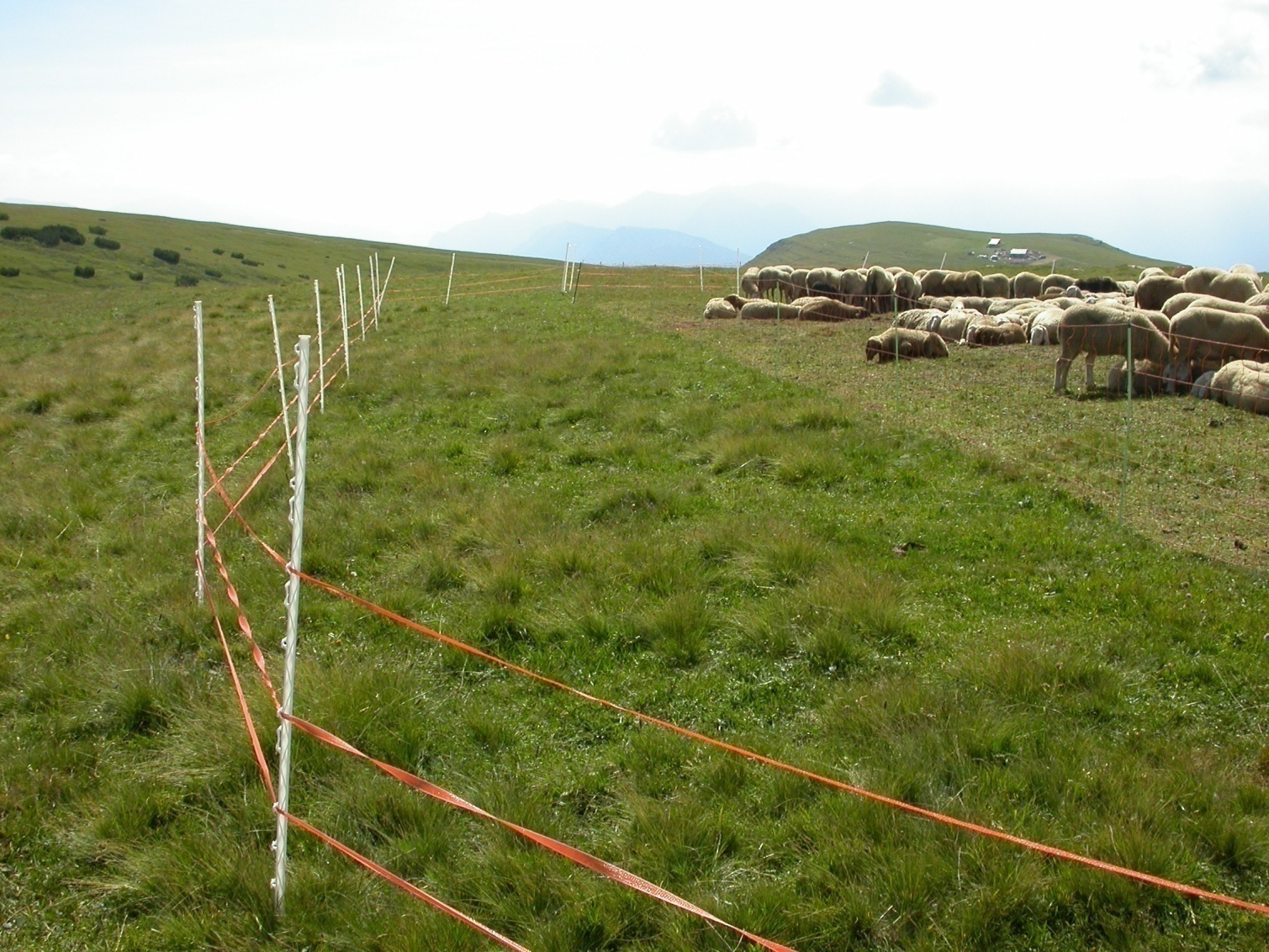 Foto Paolo Zanghellini - Archivio Servizio Foreste e fauna PAT
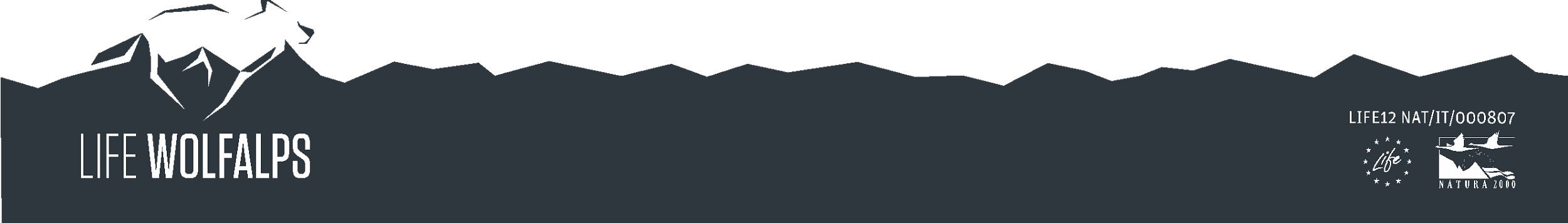 PREVENZIONE - RECINZIONI
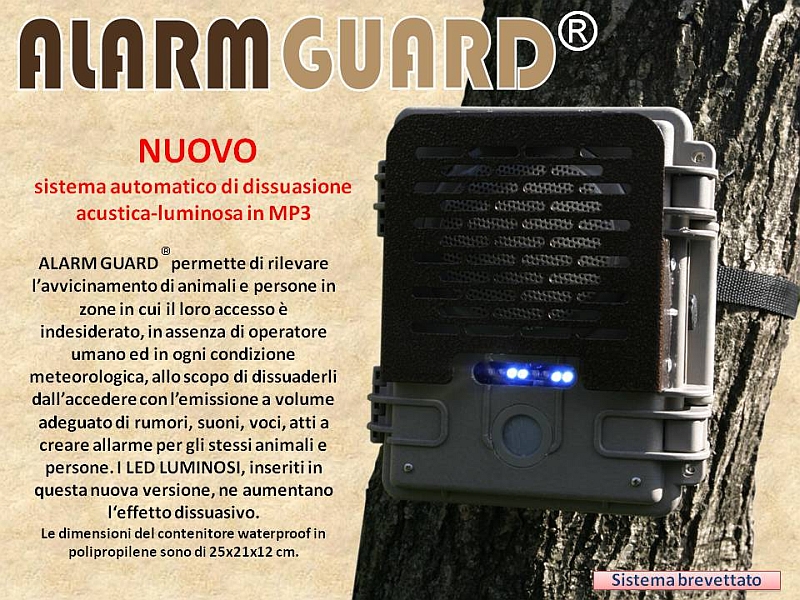 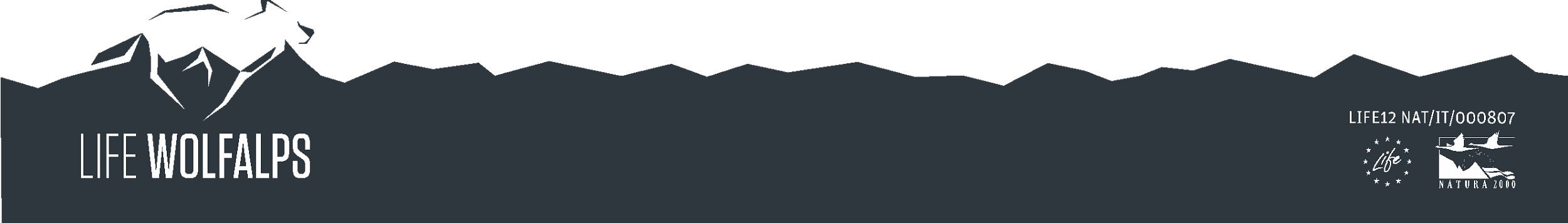 PREVENZIONE 
DISSUASORI ACUSTICI E LUMINOSI
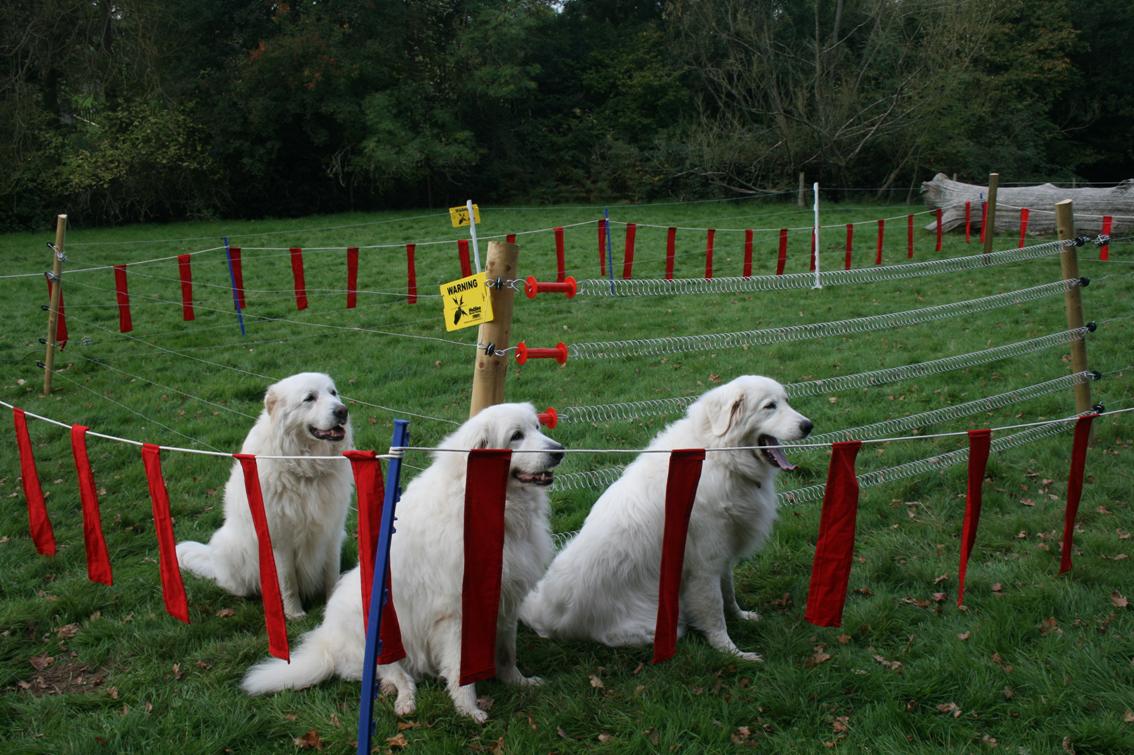 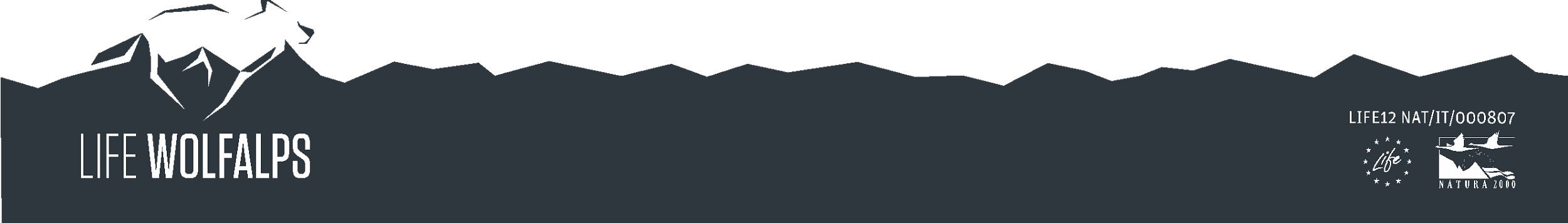 PREVENZIONE - FLADRY
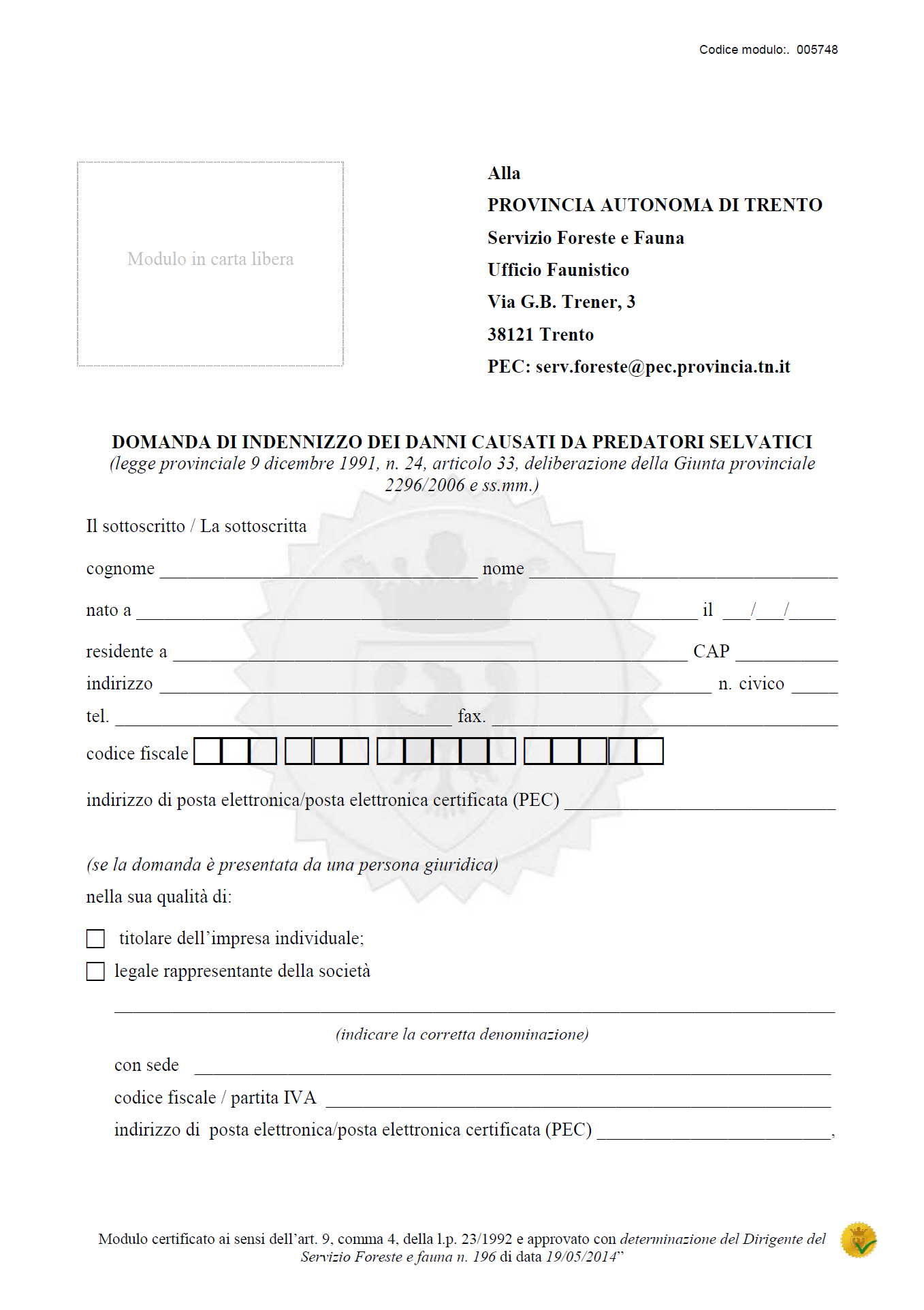 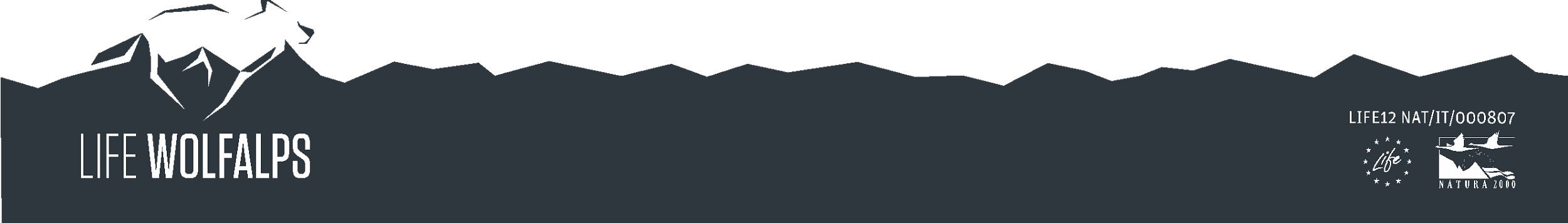 RIFUSIONE DEI DANNI
Supporto delle popolazioni locali

Consapevolezza della dimensione spaziale 

Buoni dati scientifici a servizio delle decisioni

Gestione a livello di popolazione

L’abbattimento selettivo è uno strumento accettabile per consentire la coesistenza con l’uomo (…)
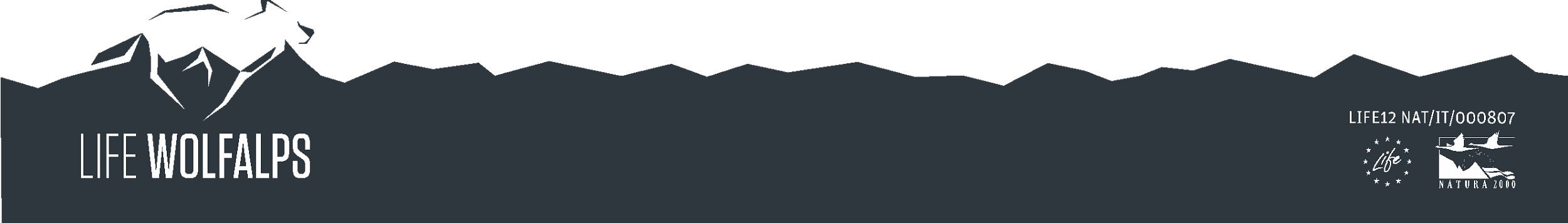 COME GESTIRE IL LUPO?
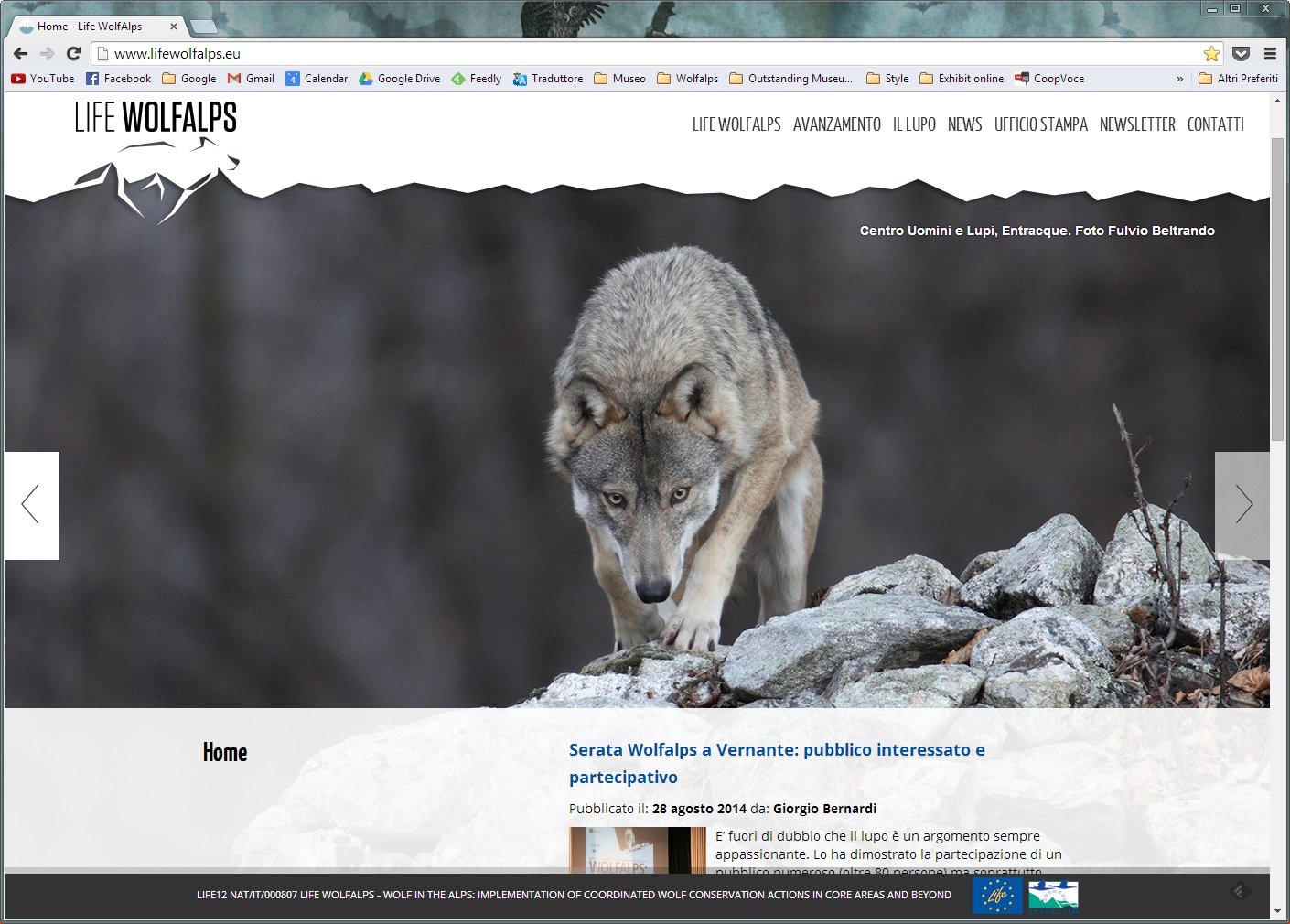 WWW.LIFEWOLFALPS.EU
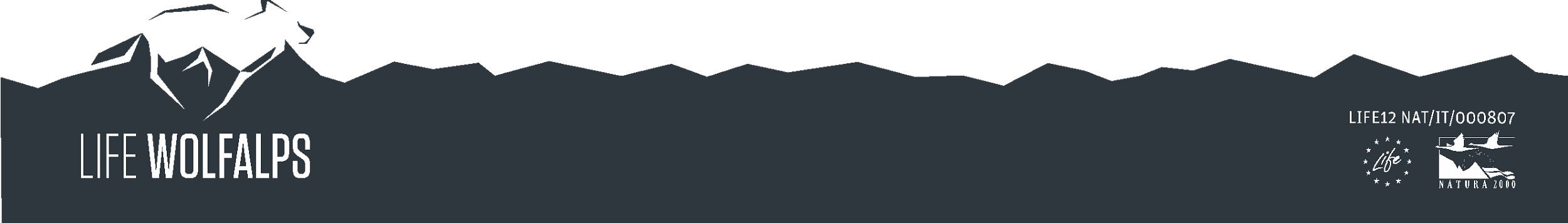